Menu
Add New Item > Site Map
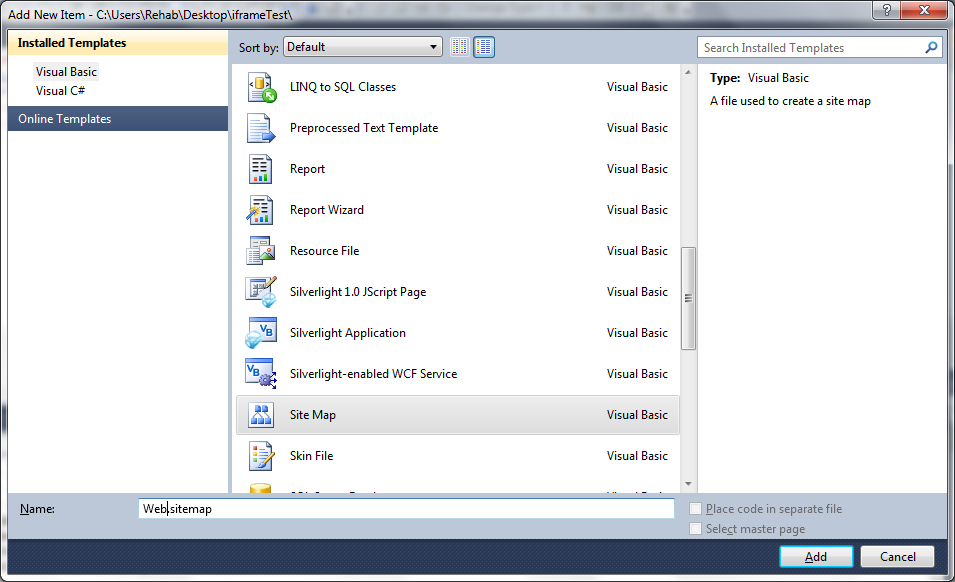 List all your pages in a tree format
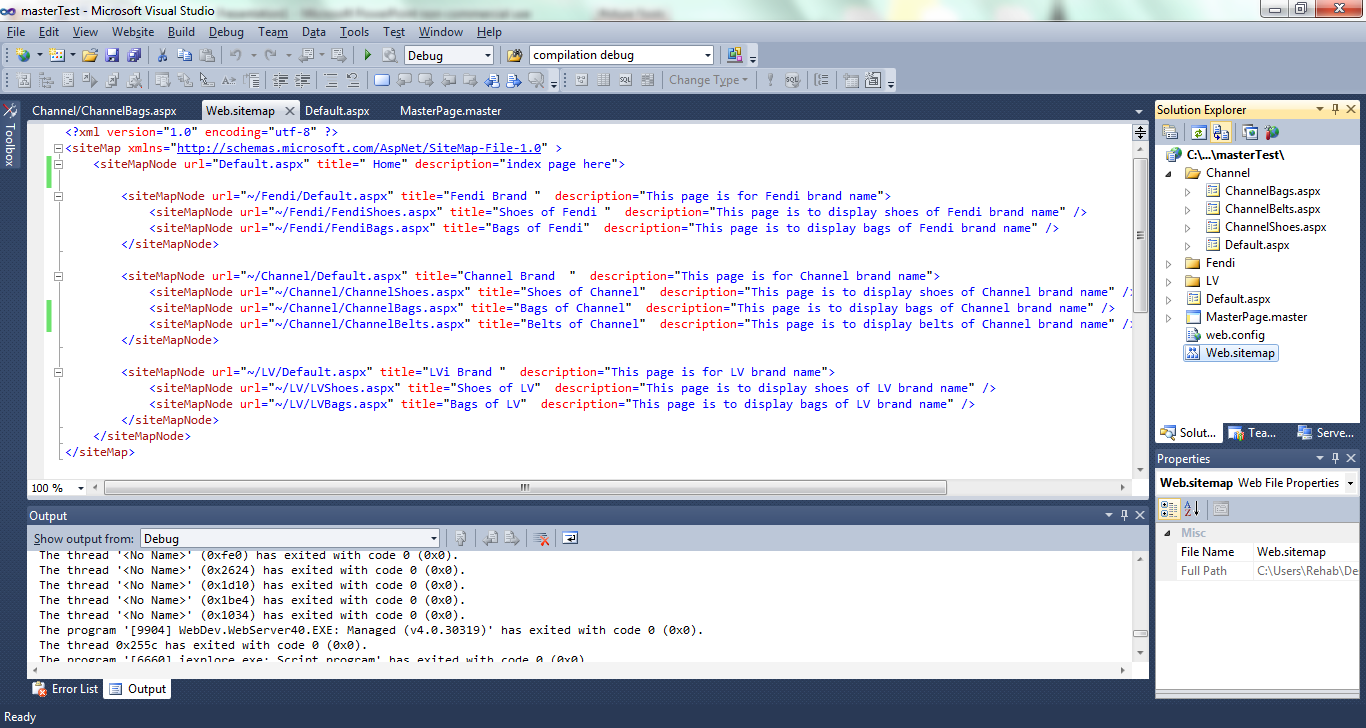 In the MasterPage add from the Toolbar> Data> SiteMapDataSource
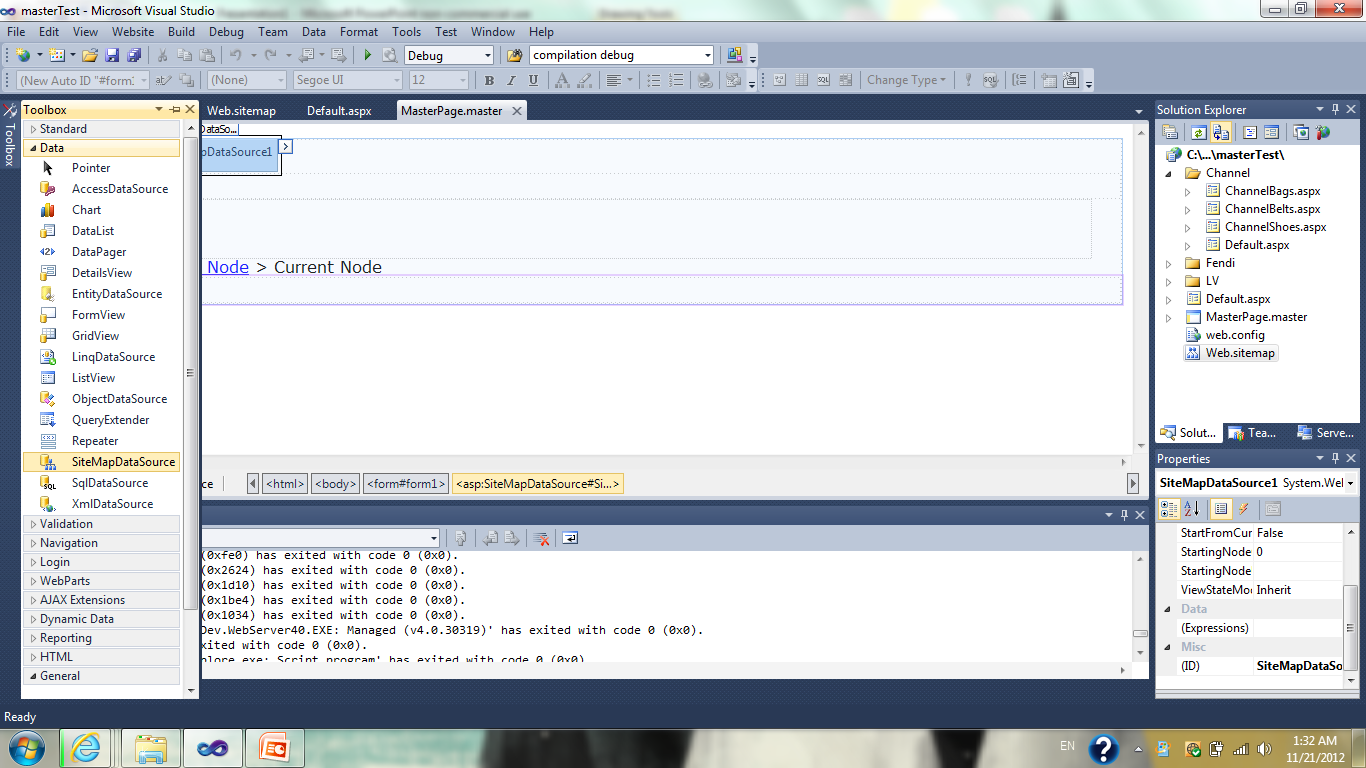 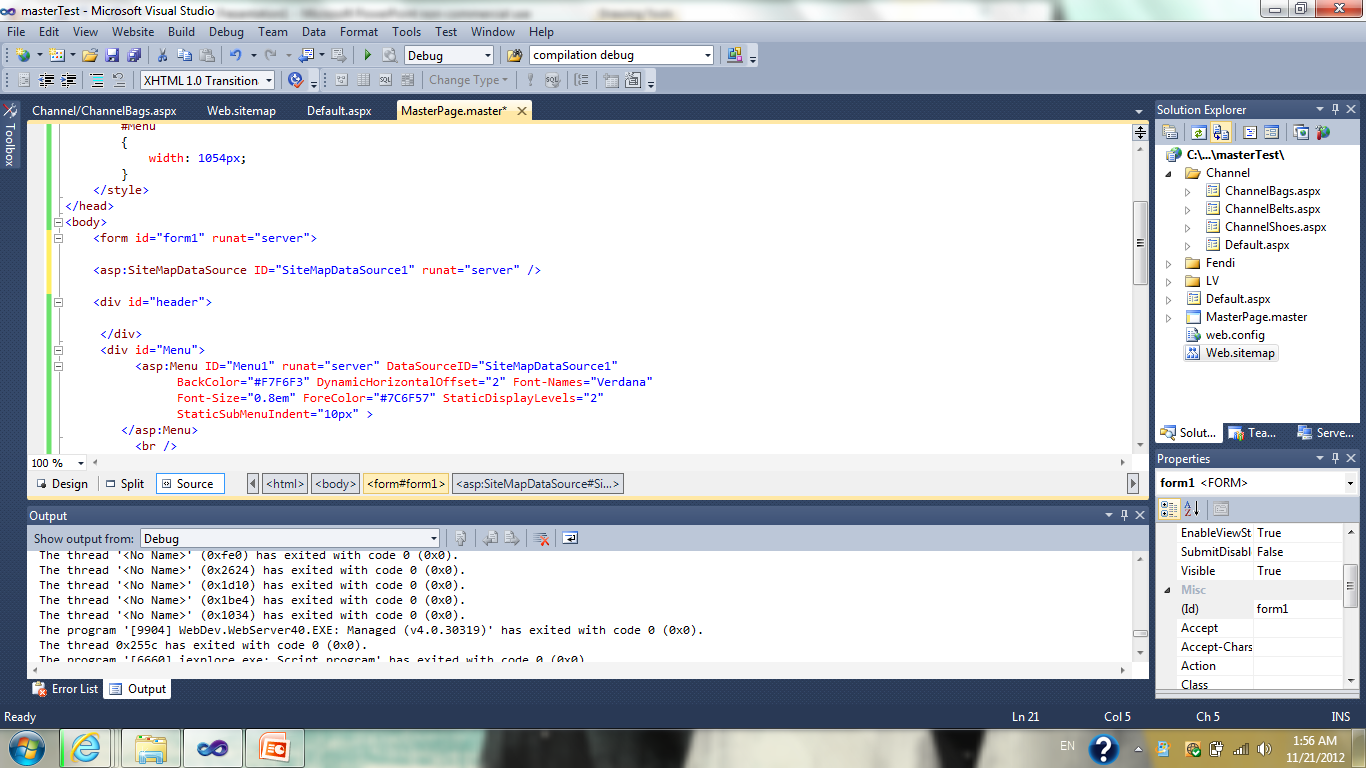 You will use this ID later for Menu/SiteMapPath/TreeView
In the MasterPage Add From Toolbar > Navigation > Menu
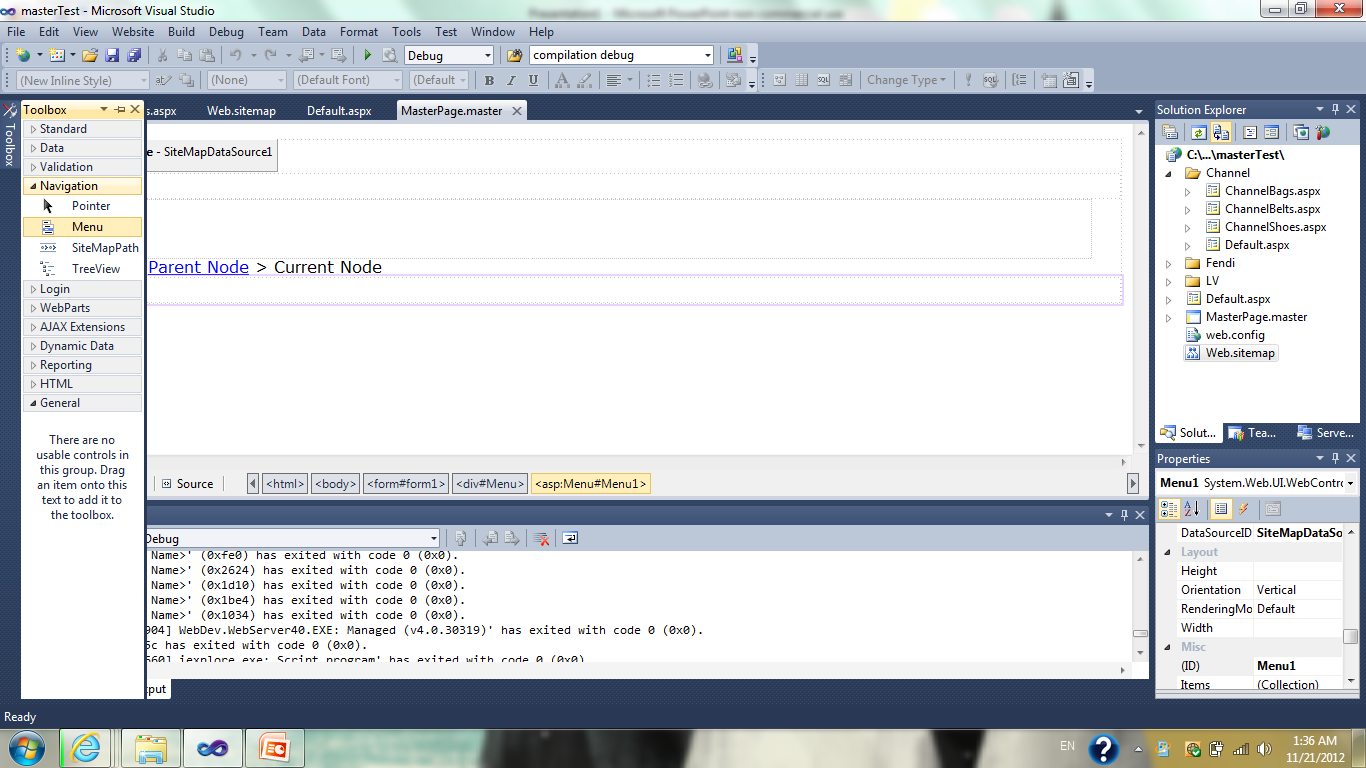 Add the SiteMapDataSourceID in the Menu tag in SourceCode of MasterPage
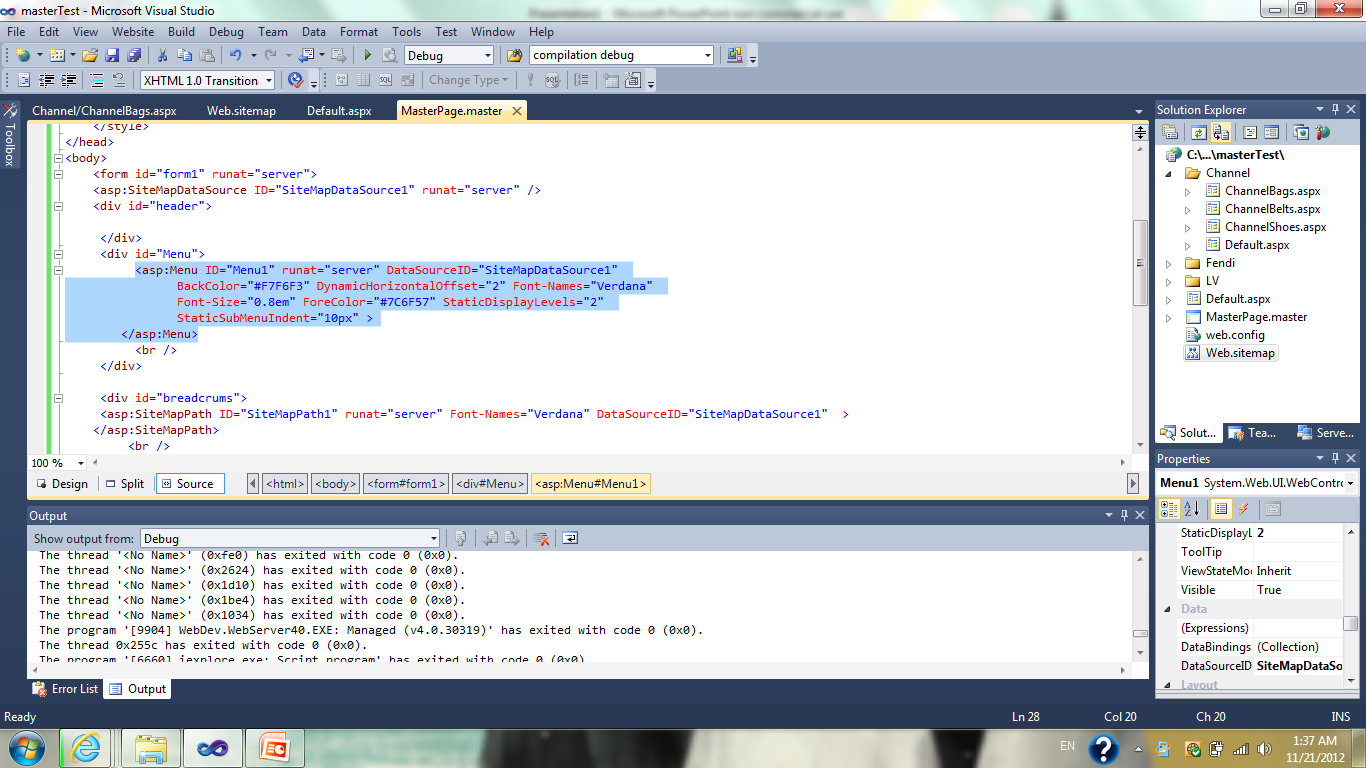 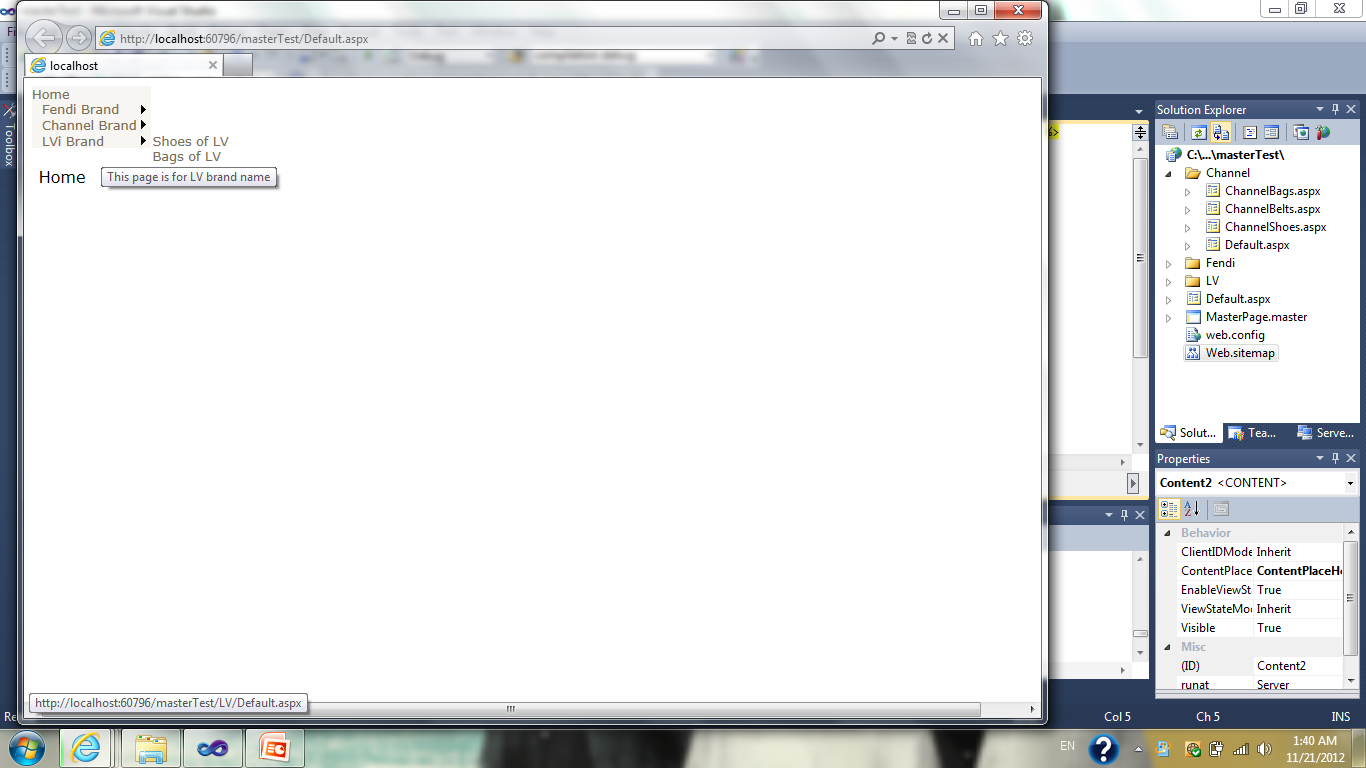 SiteMap Menu
In the MasterPage Add From Toolbar > Navigation > SiteMapPath
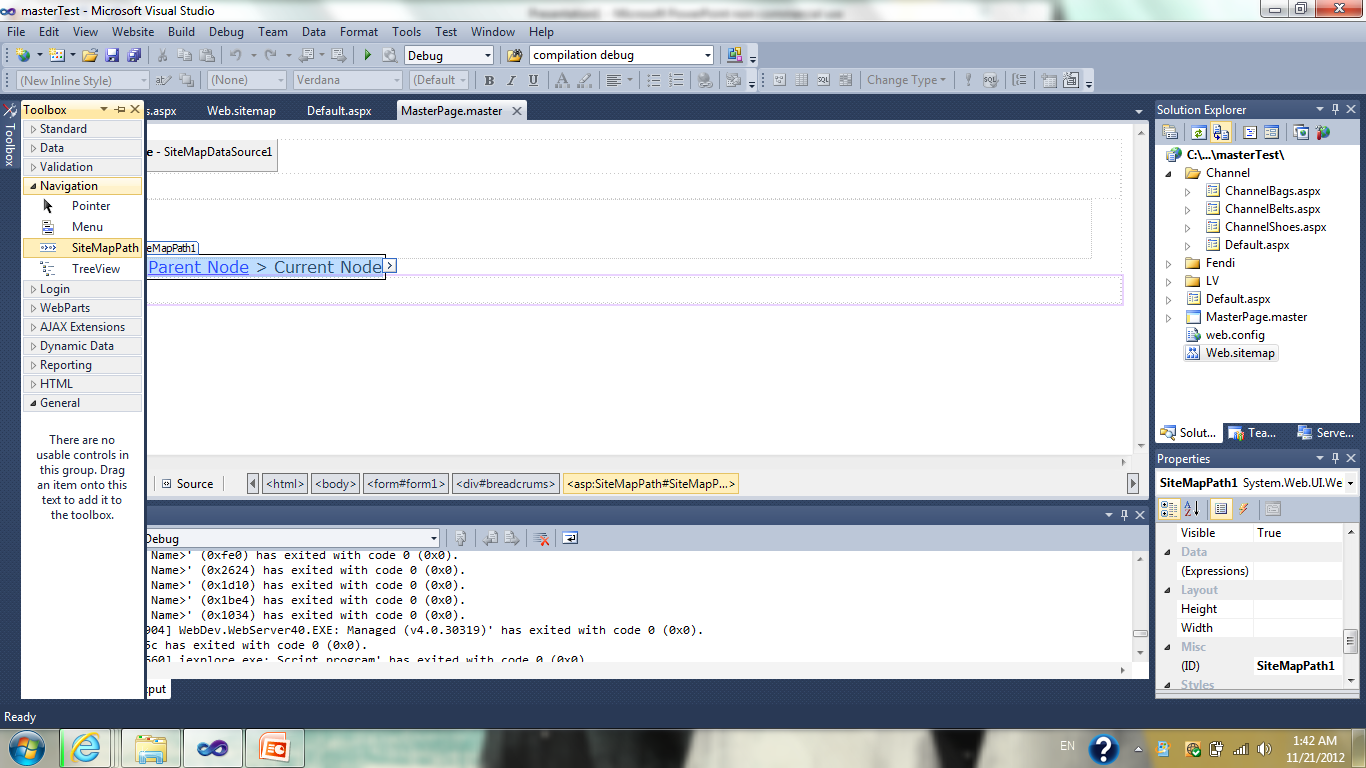 Add the DataSourceID in the SiteMapPath tag in sourceCode of the MasterPage
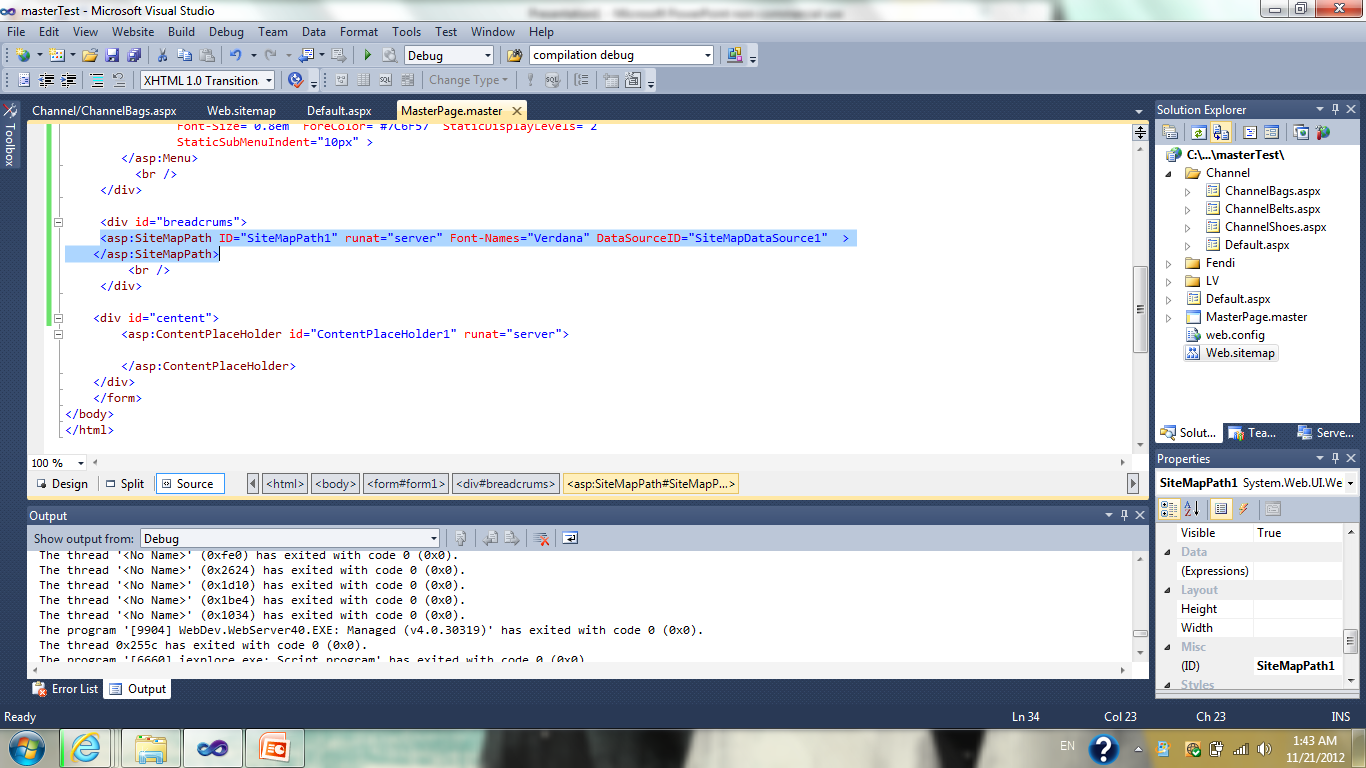 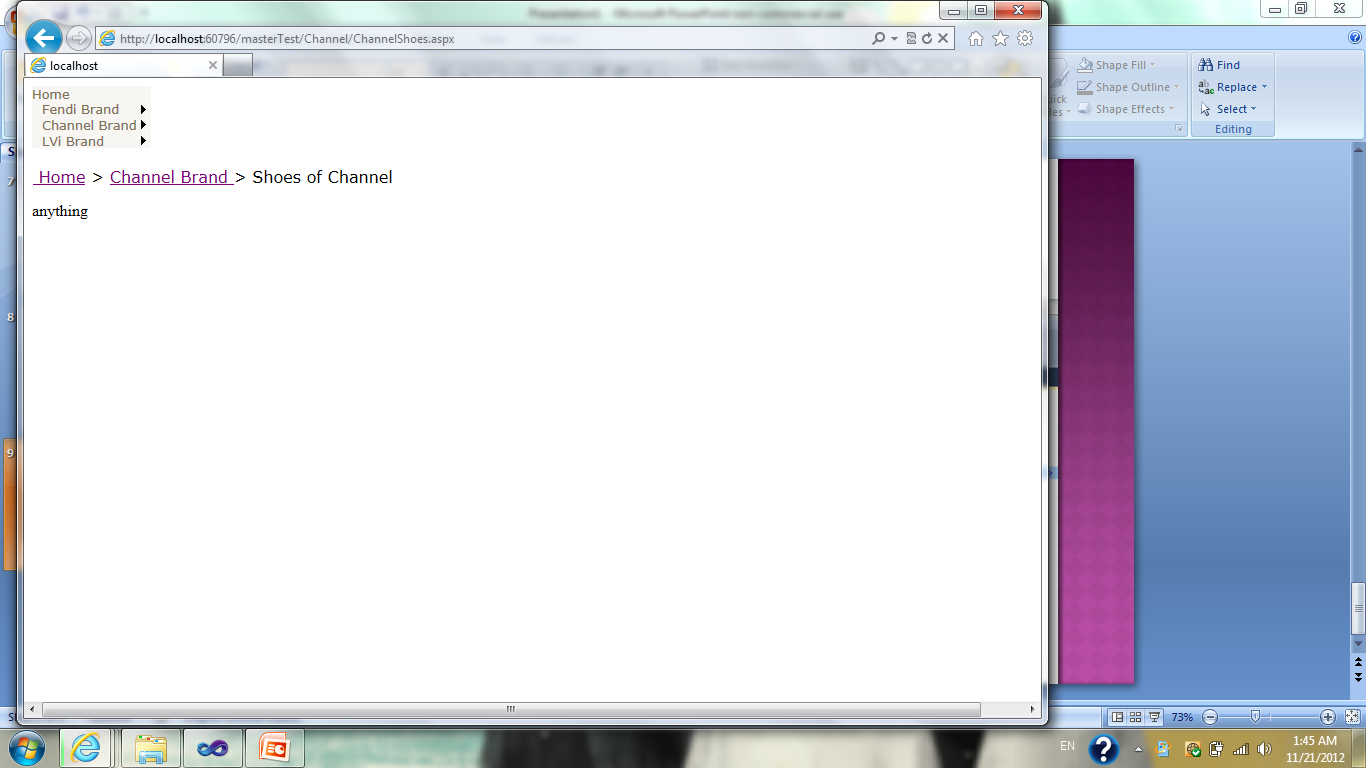 SiteMapPath
In any aspx page ex: ChannelBags.aspx You can add a TreeView
Add DataSourceID
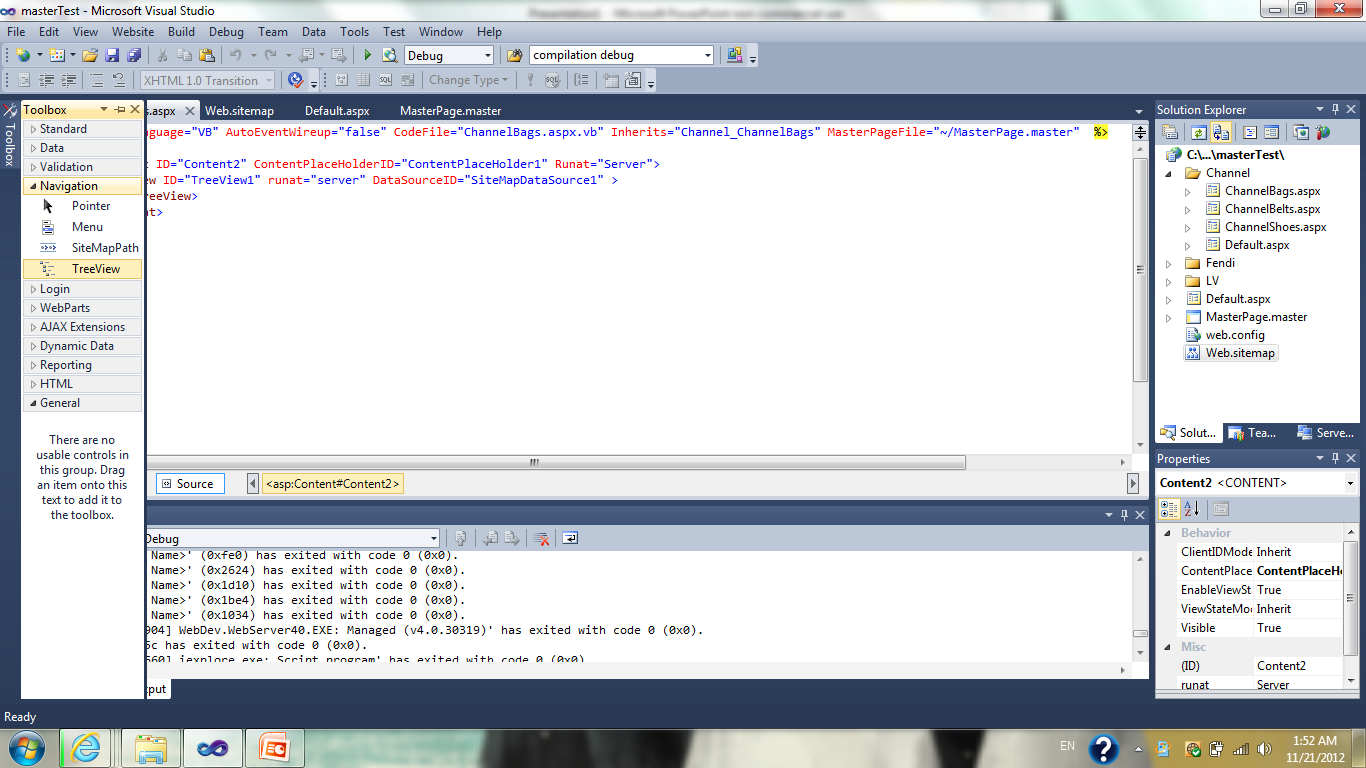 Don’t forget: TreeView control and any content will be inside the Content  tag where It’s linked with the contentPlaceHolder from MasterPage

Don’t forget DataSourceID
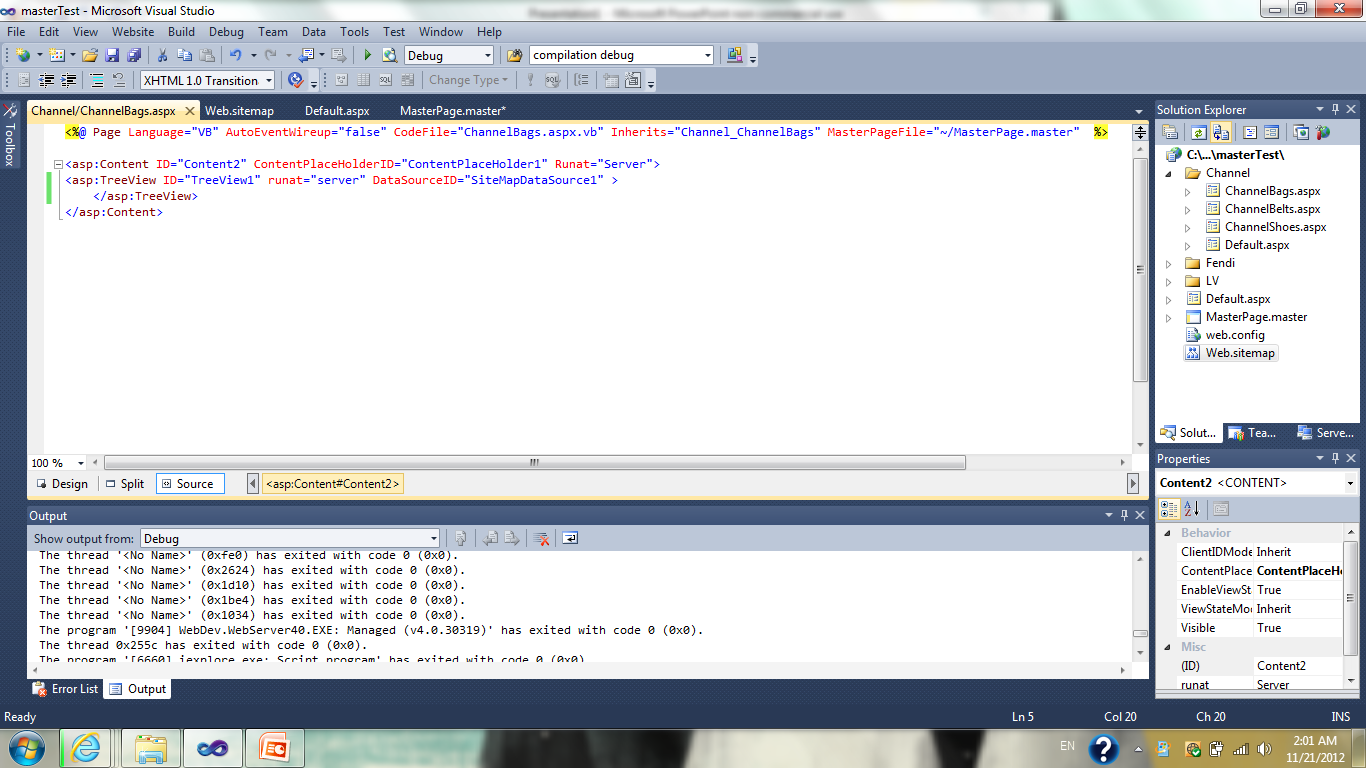 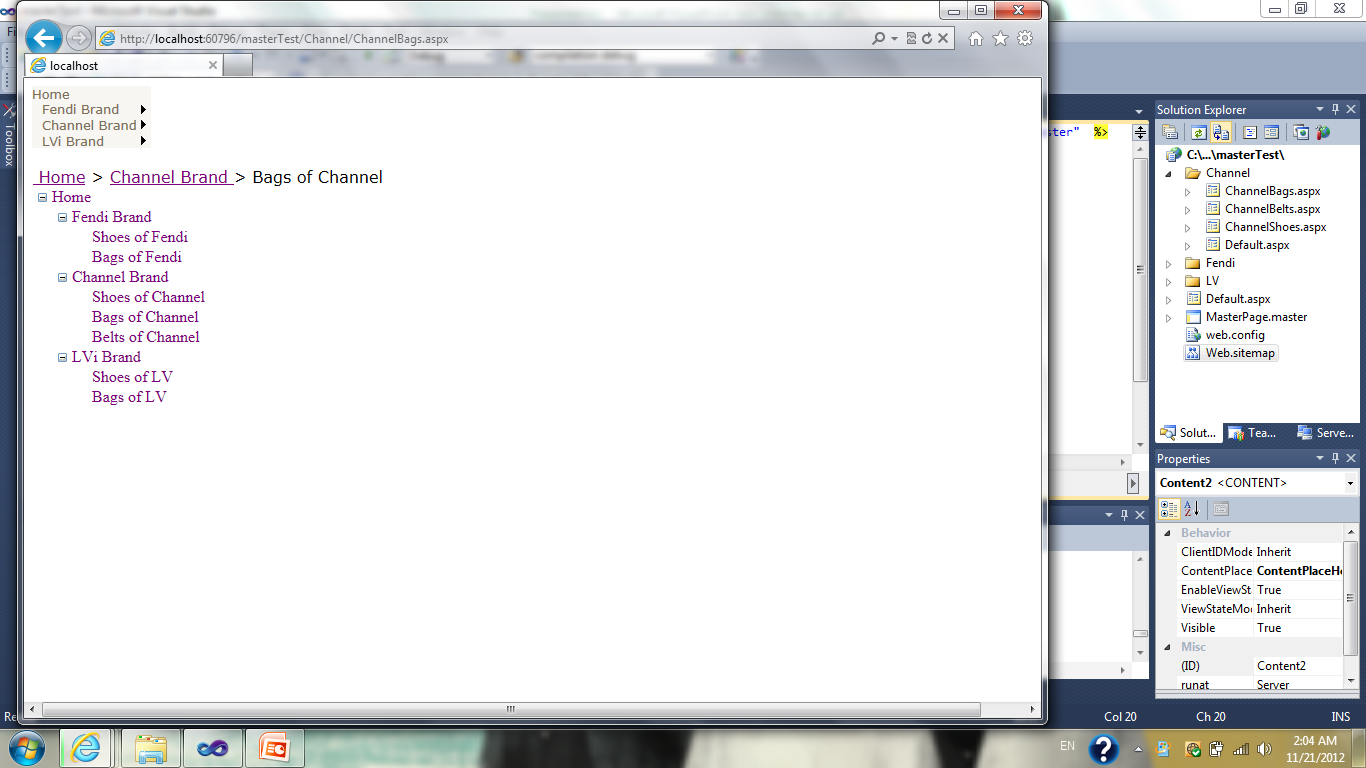 TreeView
Iframe
Manualy type the following code for iframe tag in the aspx source code
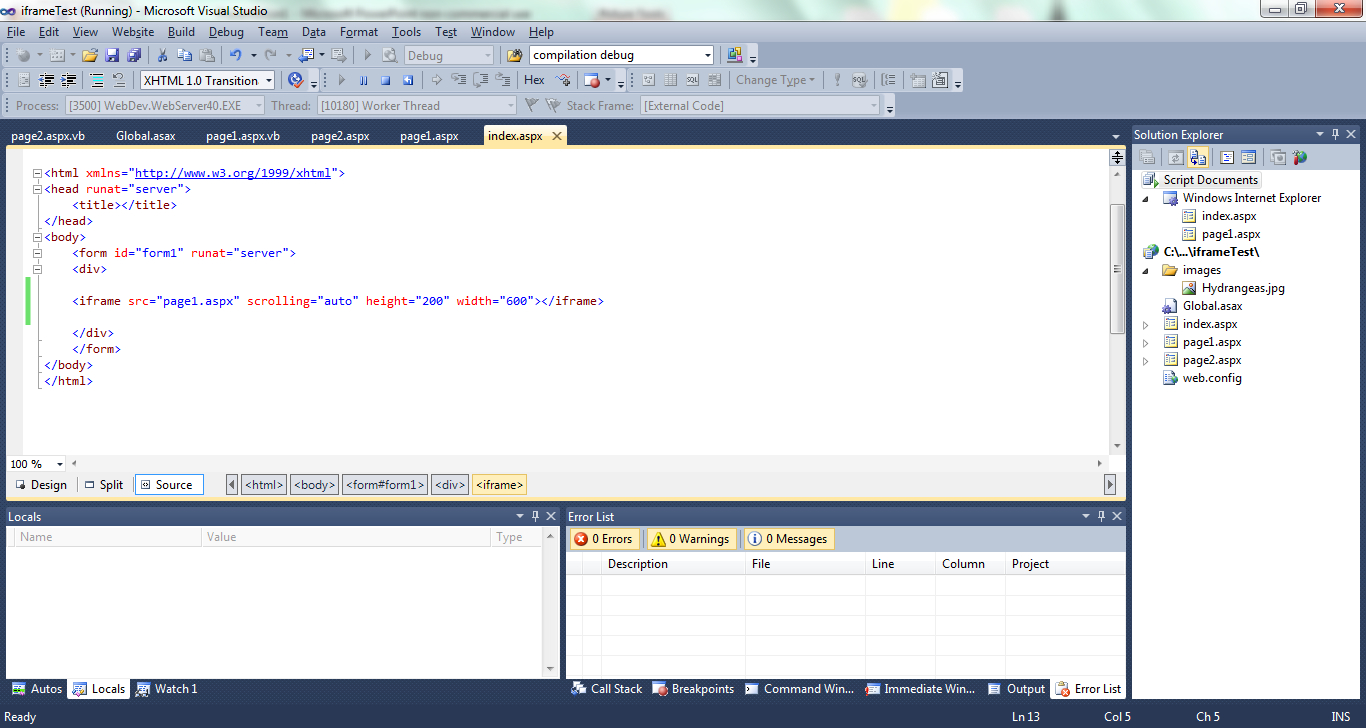 Put the iframe tag inside <div> tag 

src attribute defines the target aspx page you want to display in the iframe

 You can modify height and width based on the space you want to show as an iframe in the page

 Don’t use runat=“server” in the iframe tag if you wish to embed a page from your own website.
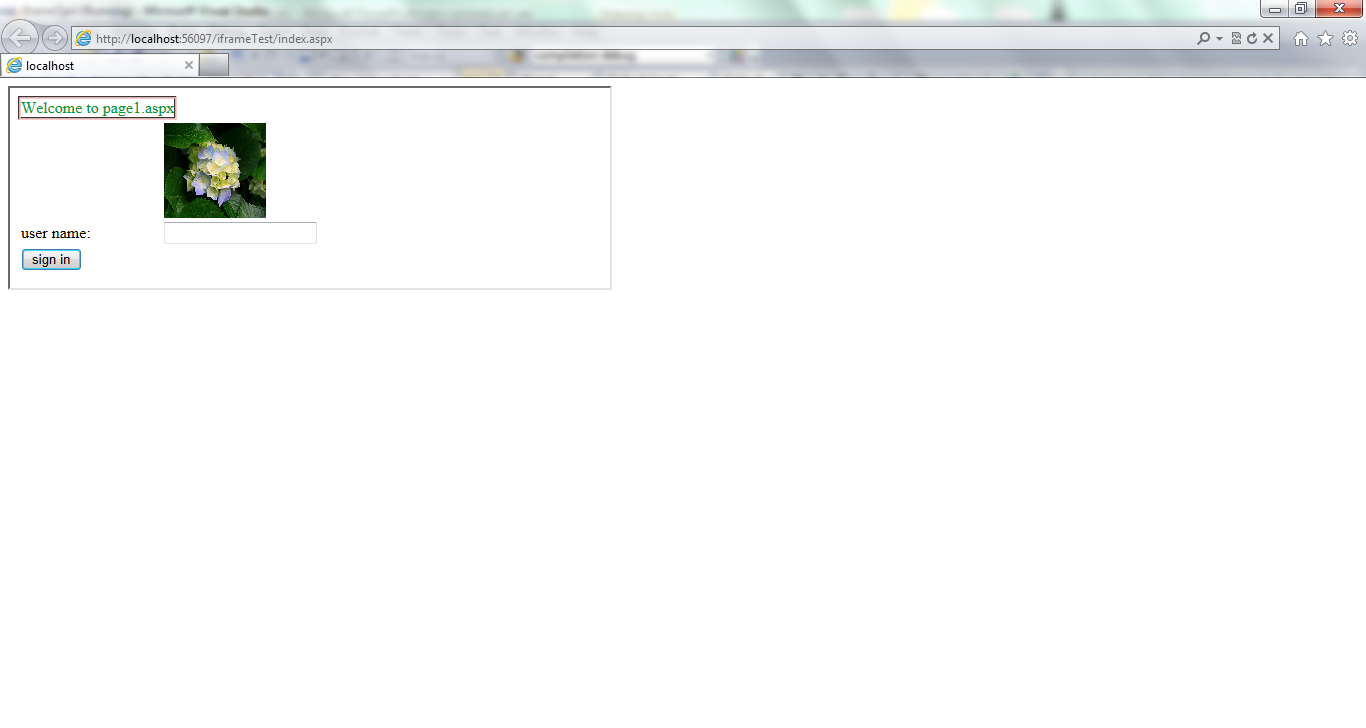 index.aspx
Content of
Page1.aspx
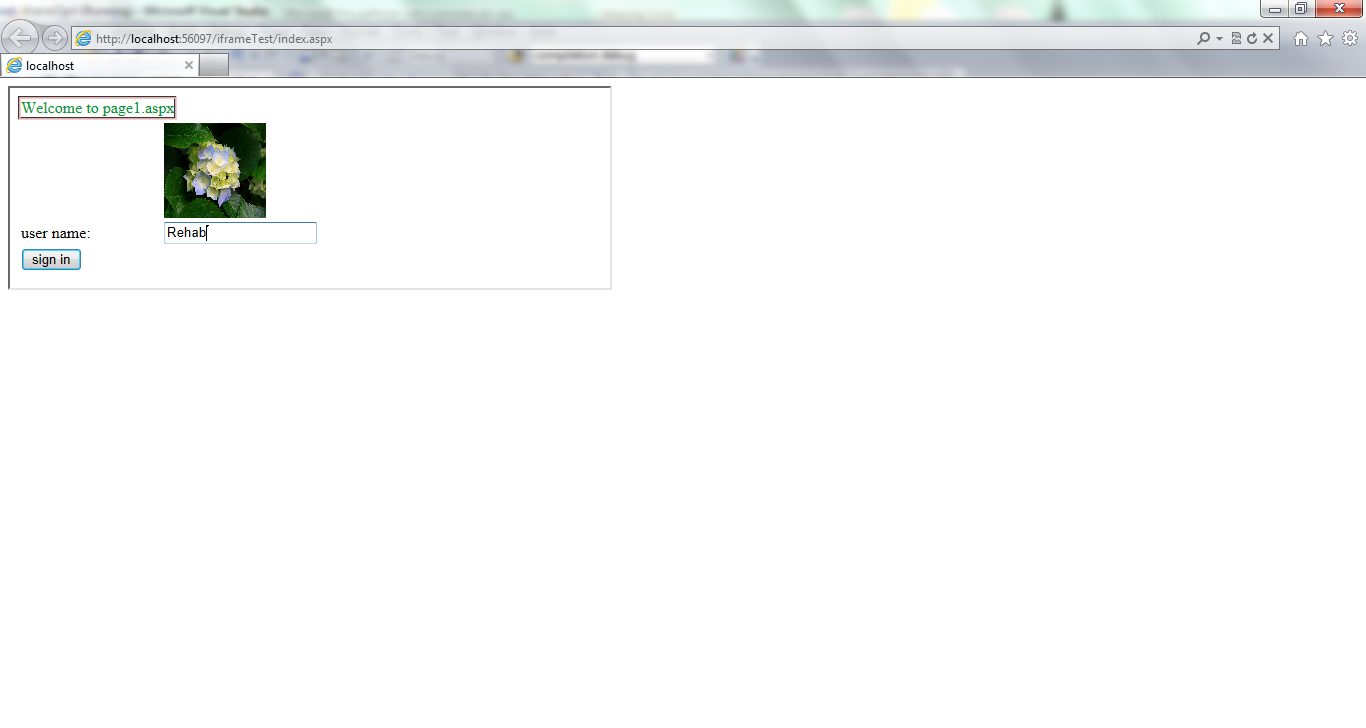 In this example: the Button Sign in will go to page1.aspx
index.aspx
Content of
Page2.aspx
Questions !!
21